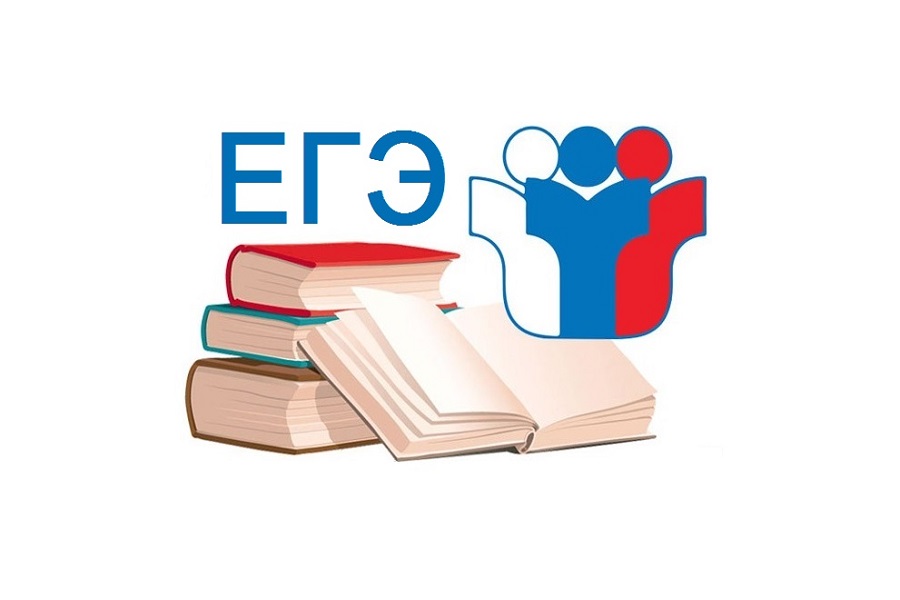 ГОСУДАРСТВЕННАЯ итоговая аттестация
учащихся 11 классов
Итоговая аттестация, завершающая освоение основных образовательных программ среднего общего образования, является обязательной
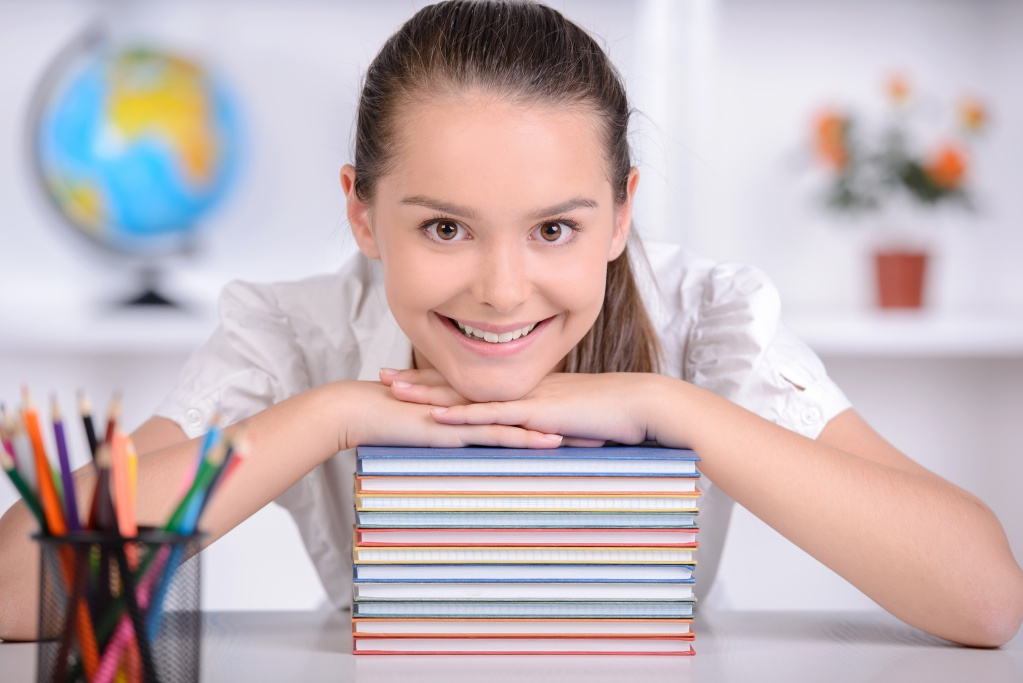 № 273-ФЗ «Об образовании в Российской  Федерации»
Приказ МИНПРОСВЕЩЕНИЯ Российской Федерации и РОСОБРНАДЗОРА № 233/552 ОТ 04.04.2023
Порядок ГИА -11Приказ Минпросвещения России и Рособрнадзора
От 04.04.2023 № 233/552
/с 1 сентября 2023г/
ФОРМЫ ПРОВЕДЕНИЯ ГИА
в форме единого государственного экзамены (ЕГЭ)в форме государственного выпускного экзамена (ГВЭ)
Выпускники, не имеющие академической задолженности, в полном объеме выполнившие учебный план или индивидуальный учебный плани имеющие годовые отметки по всем предметамне ниже удовлетворительных,в том числе успешно написавшие итоговое сочинение (изложение)
ДОПУСК К ГИА
ГИА проводится по русскому языку и математике (обязательные учебные предметы), а также по другим учебным предметам «Биология», «География», «Иностранный язык», «Информатика», «История», «Литература»,  «Обществознание», «Физика, «Химия» (учебные предметы по выбору)

Заявление о выборе предметов выпускник подаёт самостоятельно  до 1 февраля 2024 года включительно.
.
ИТОГОВОЕ СОЧИНЕИЕ (ИЗЛОЖЕНИЕ)
основная дата  - первая среда декабря 
дополнительные сроки 
первая среда февраля
вторая среда апреля
Для проведения экзаменов на территории РФ и за ее пределами устанавливаются  сроки и продолжительность проведения экзаменов по каждому предмету - ЕДИНОЕ РАСПИСАНИЕ  ЕГЭ
ГИА начинается в 10:00 по местному времени. Запуск в ППЭ осуществляется с 09.15 
По каждому учебному предмету устанавливается продолжительность проведения экзаменов.
ГИА проводится письменно на русском языке (за исключением иностранных языков). 
Единые правила проведения в пунктах тестирования
Участник ОГЭ должен занять место, указанное организатором. Меняться местами без указания организаторов запрещено.На рабочем месте может находиться только паспорт, ручка и разрешенные для использования средства обучения и воспитания. Лишние вещи располагаются на специально выделенном для этого столе за пределами аудитории. Пользоваться мобильным телефоном на территории ППЭ запрещено. Выпускник, у которого обнаружен телефон, удаляется с экзамена.
Апелляция подается участником экзамена:по процедуре проведения экзамена – в день проведения экзамена до выхода из ППЭ уполномоченному представителю ГЭК;   по итогам экзамена (результаты проверки 2 части ) - в течение двух рабочих дней после официального объявления результатов экзамена руководителю своего образовательного учреждения
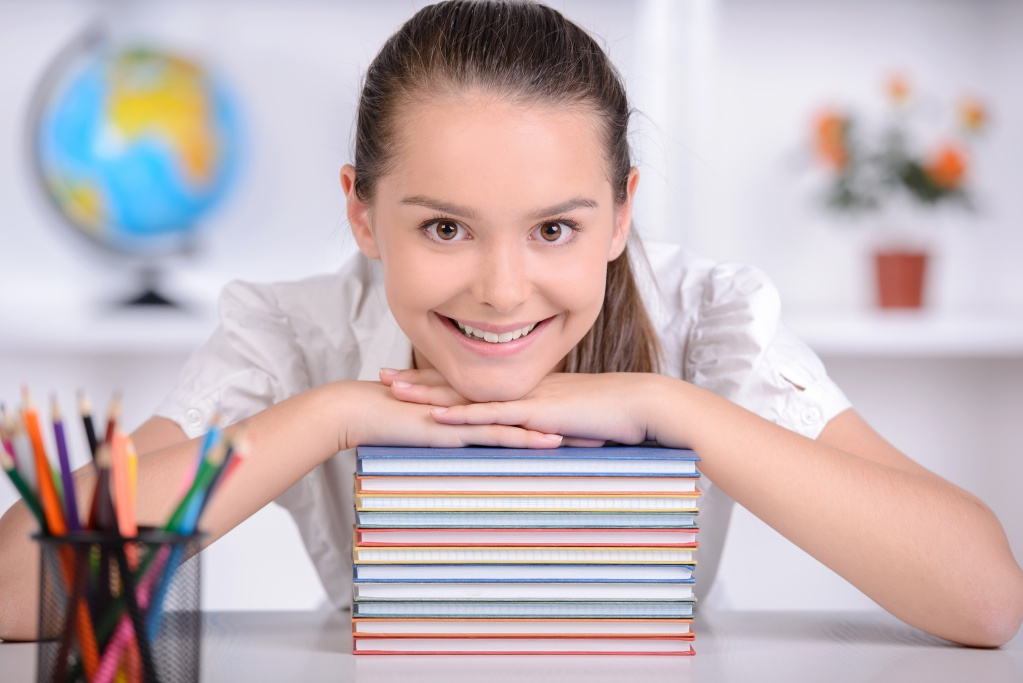 АПЕЛЛЯЦИЯ